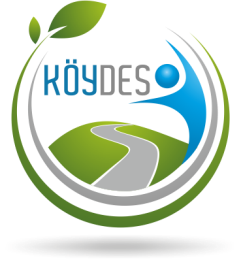 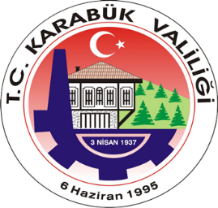 T.C.
KARABÜK VALİLİĞİ
İl Özel İdaresi
2019 YILI

KÖYDES ÇALIŞMALARI

BİLGİ NOTU
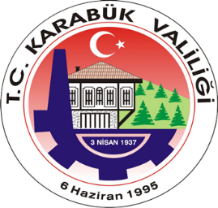 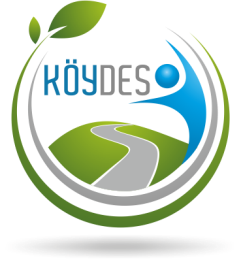 T.C.
KARABÜK VALİLİĞİ
İl Özel İdaresi
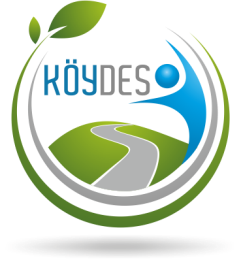 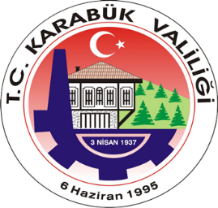 T.C.
KARABÜK VALİLİĞİ
İl Özel İdaresi
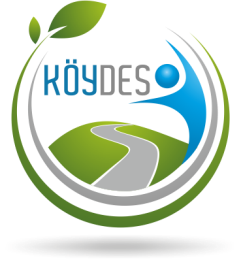 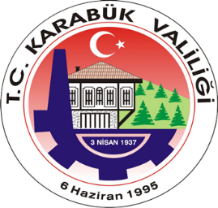 T.C.
KARABÜK VALİLİĞİ
İl Özel İdaresi
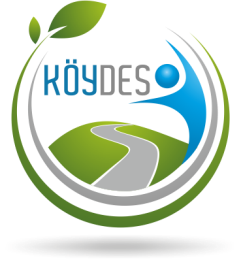 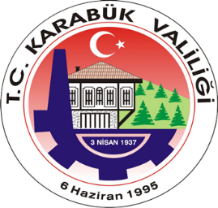 T.C.
KARABÜK VALİLİĞİ
İl Özel İdaresi
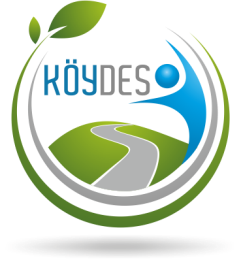 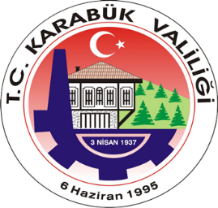 T.C.
KARABÜK VALİLİĞİ
İl Özel İdaresi
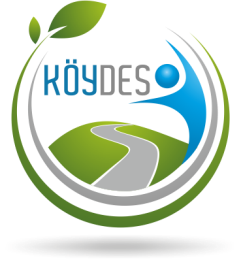 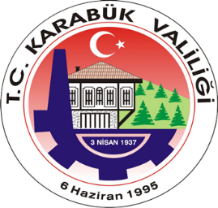 T.C.
KARABÜK VALİLİĞİ
İl Özel İdaresi
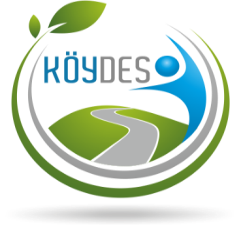 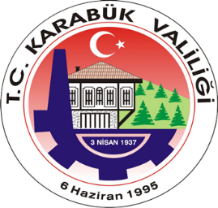 T.C.
KARABÜK VALİLİĞİ
Karabük İl Özel İdaresi
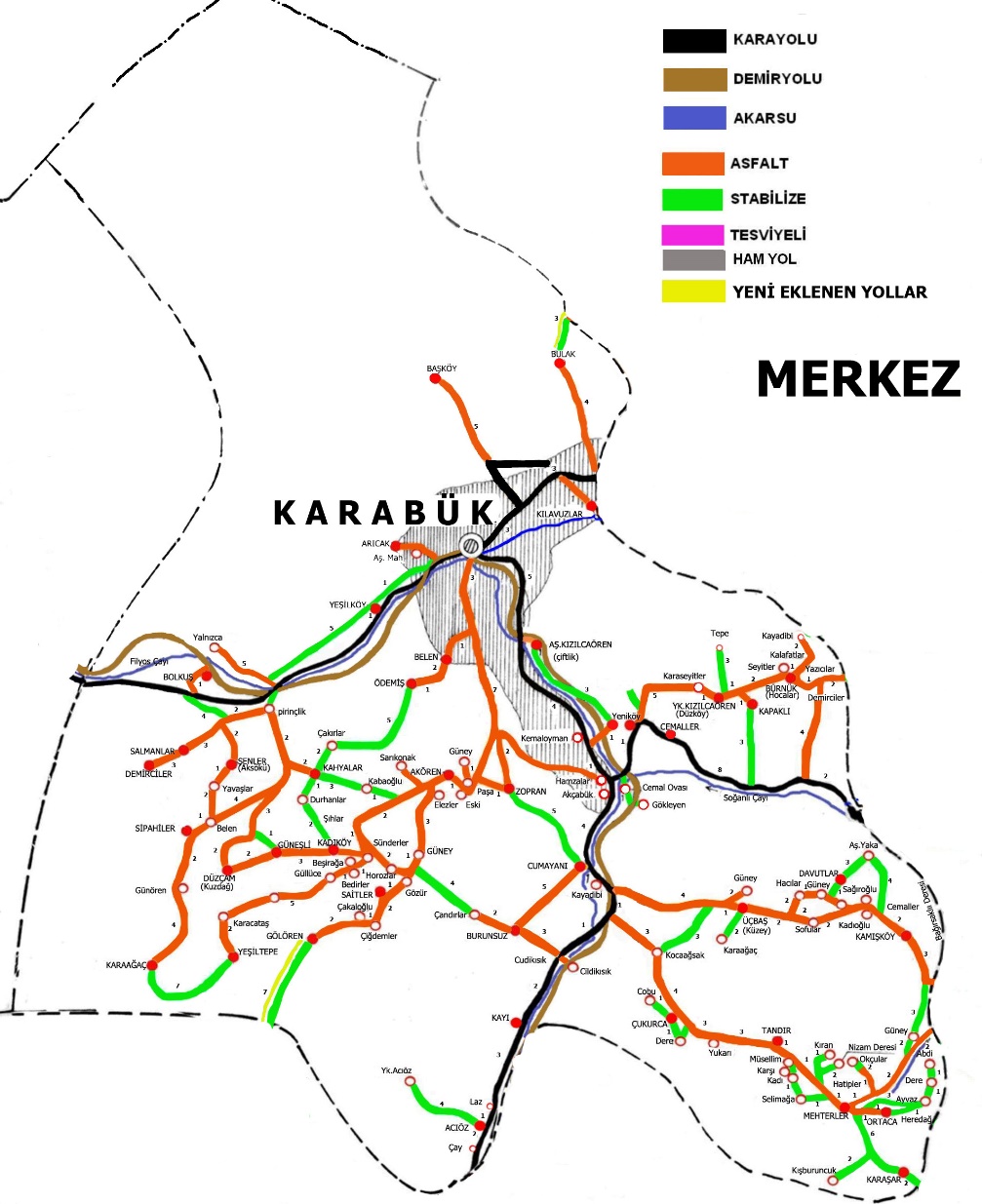 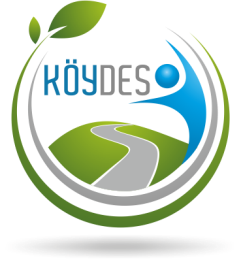 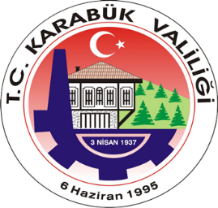 T.C.
KARABÜK VALİLİĞİ
İl Özel İdaresi
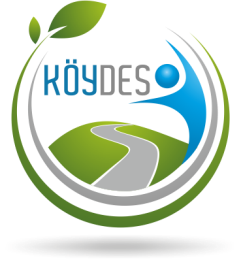 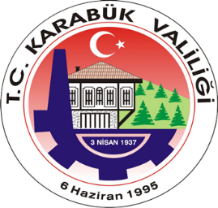 T.C.
KARABÜK VALİLİĞİ
İl Özel İdaresi
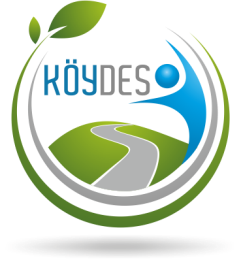 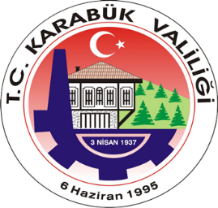 T.C.
KARABÜK VALİLİĞİ
İl Özel İdaresi
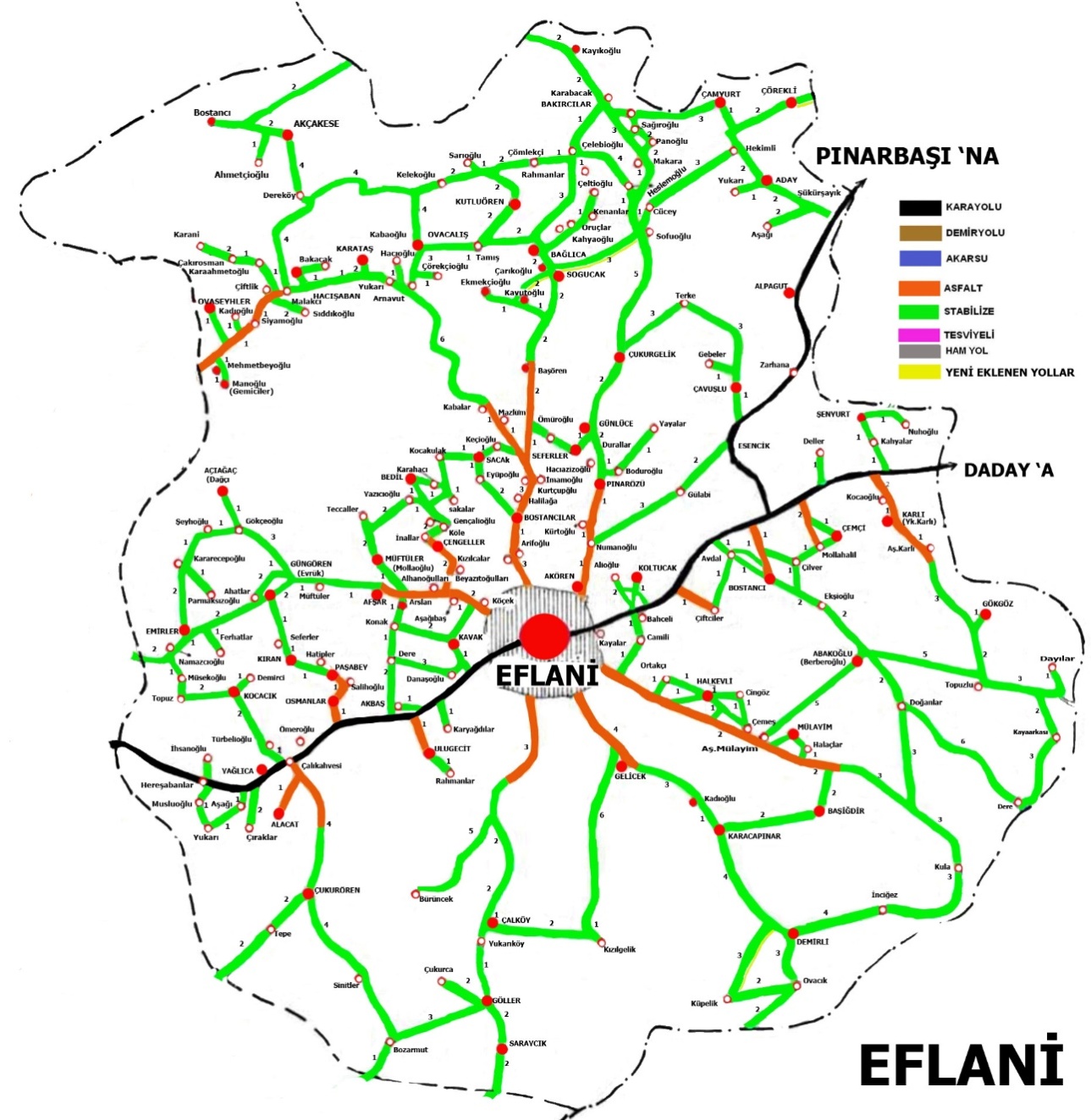 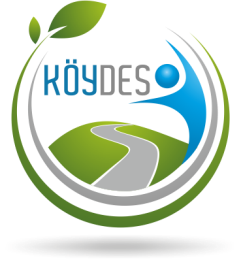 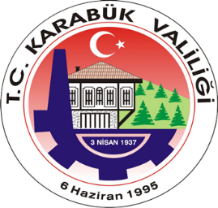 T.C.
KARABÜK VALİLİĞİ
İl Özel İdaresi
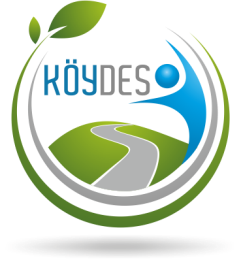 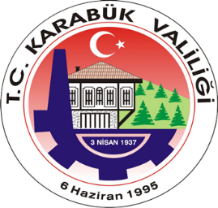 T.C.
KARABÜK VALİLİĞİ
İl Özel İdaresi
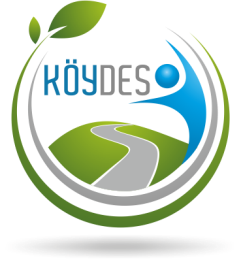 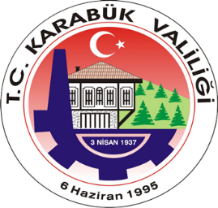 T.C.
KARABÜK VALİLİĞİ
İl Özel İdaresi
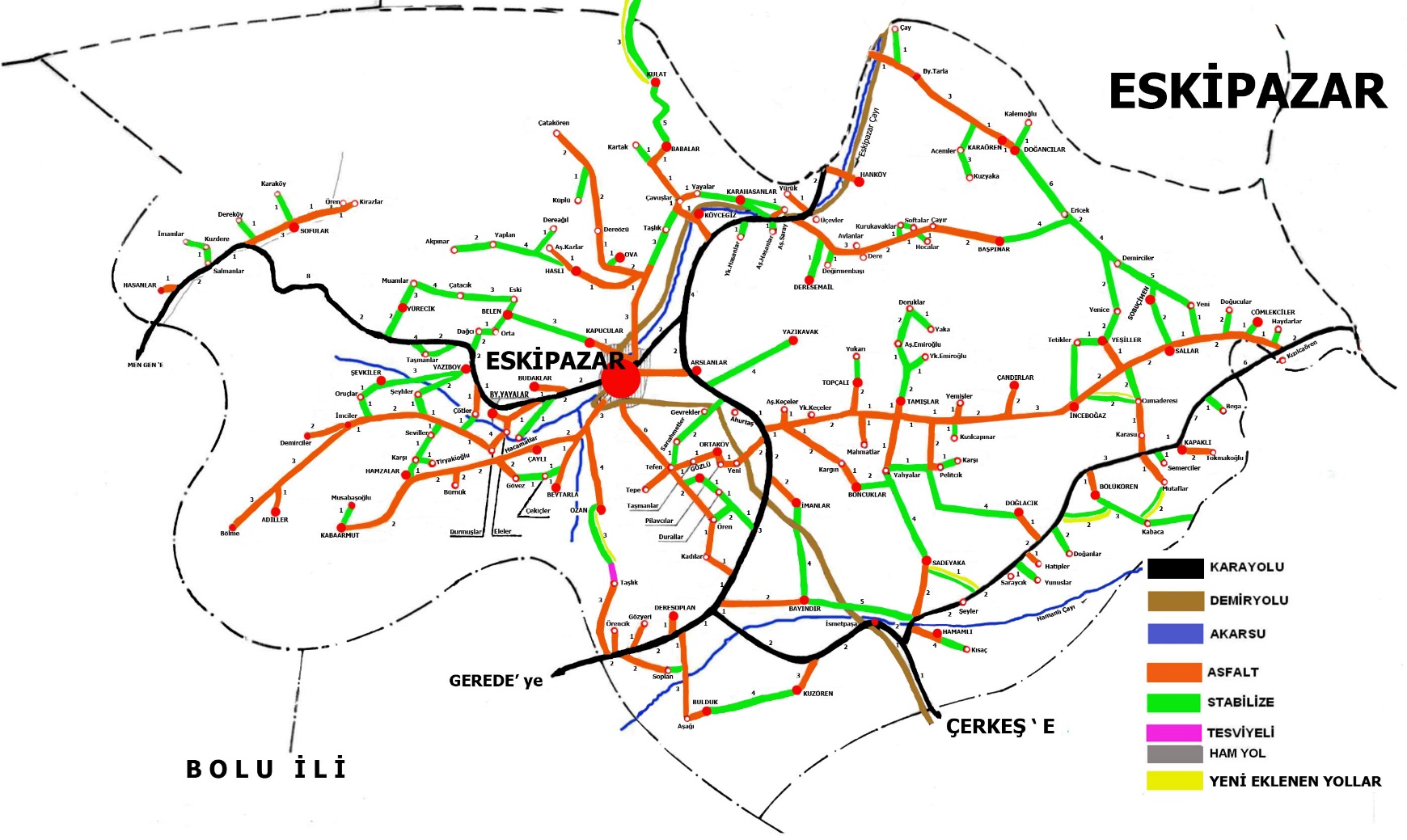 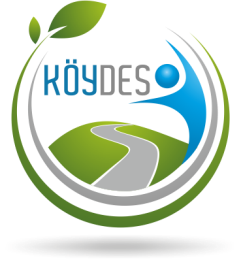 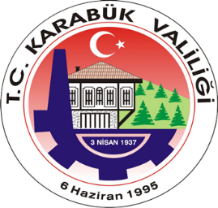 T.C.
KARABÜK VALİLİĞİ
İl Özel İdaresi
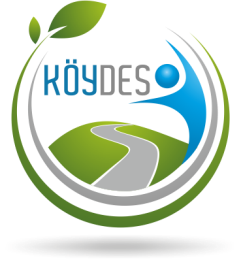 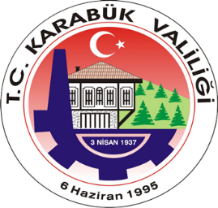 T.C.
KARABÜK VALİLİĞİ
İl Özel İdaresi
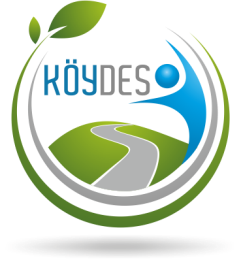 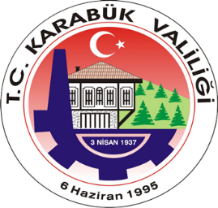 T.C.
KARABÜK VALİLİĞİ
İl Özel İdaresi
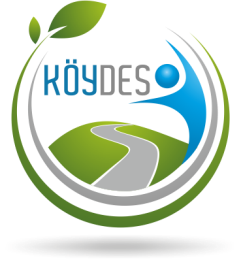 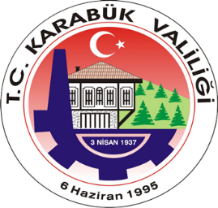 T.C.
KARABÜK VALİLİĞİ
İl Özel İdaresi
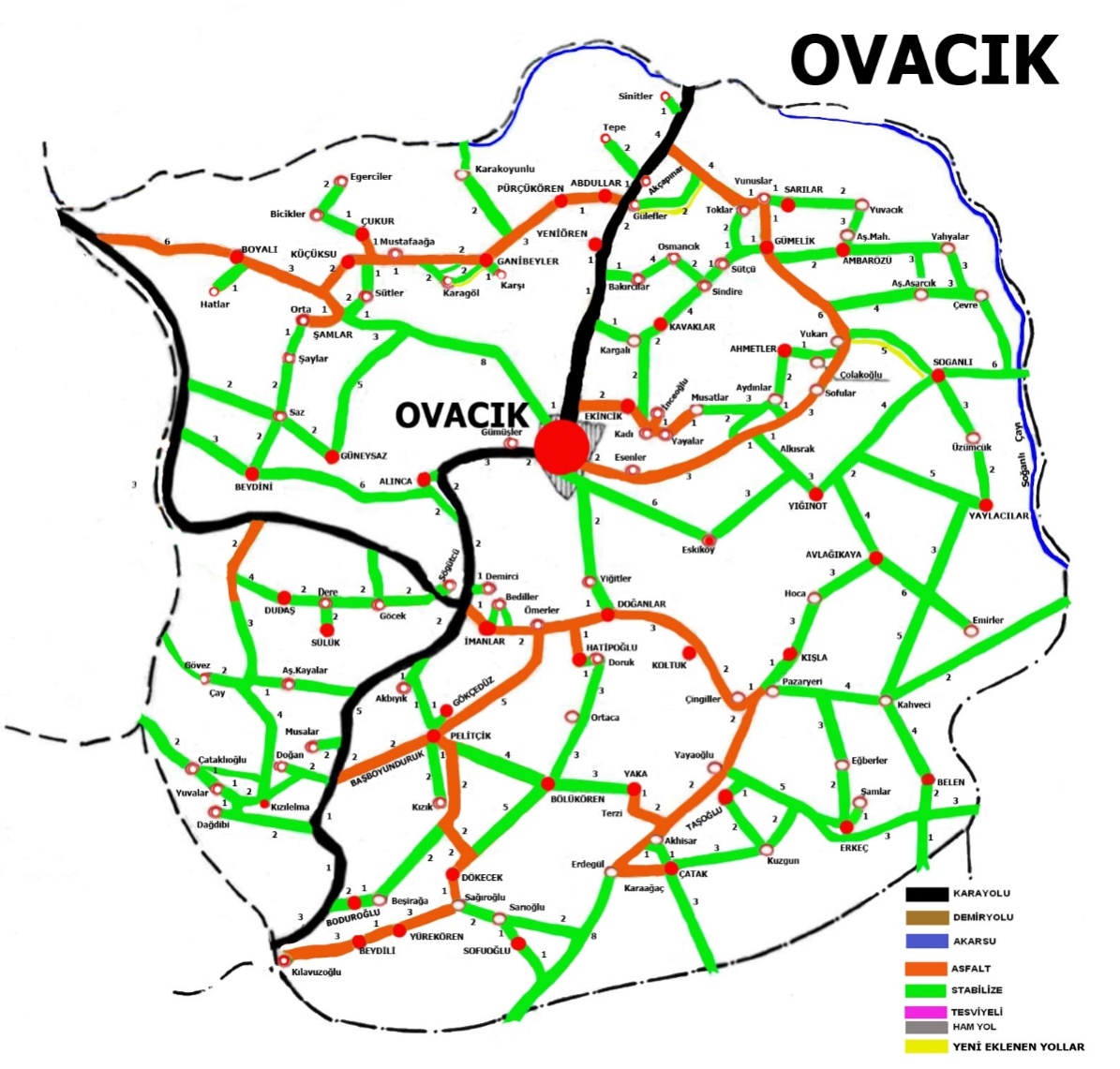 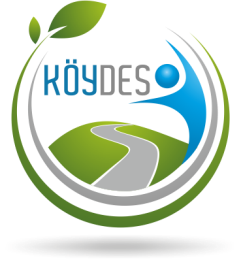 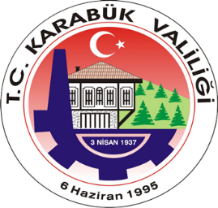 T.C.
KARABÜK VALİLİĞİ
İl Özel İdaresi
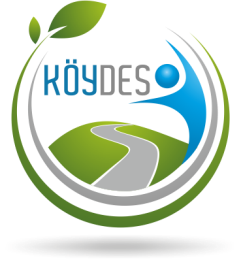 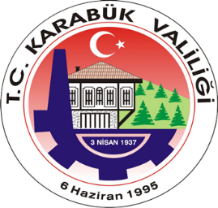 T.C.
KARABÜK VALİLİĞİ
İl Özel İdaresi
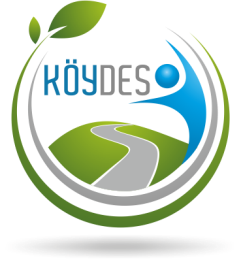 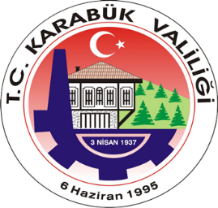 T.C.
KARABÜK VALİLİĞİ
İl Özel İdaresi
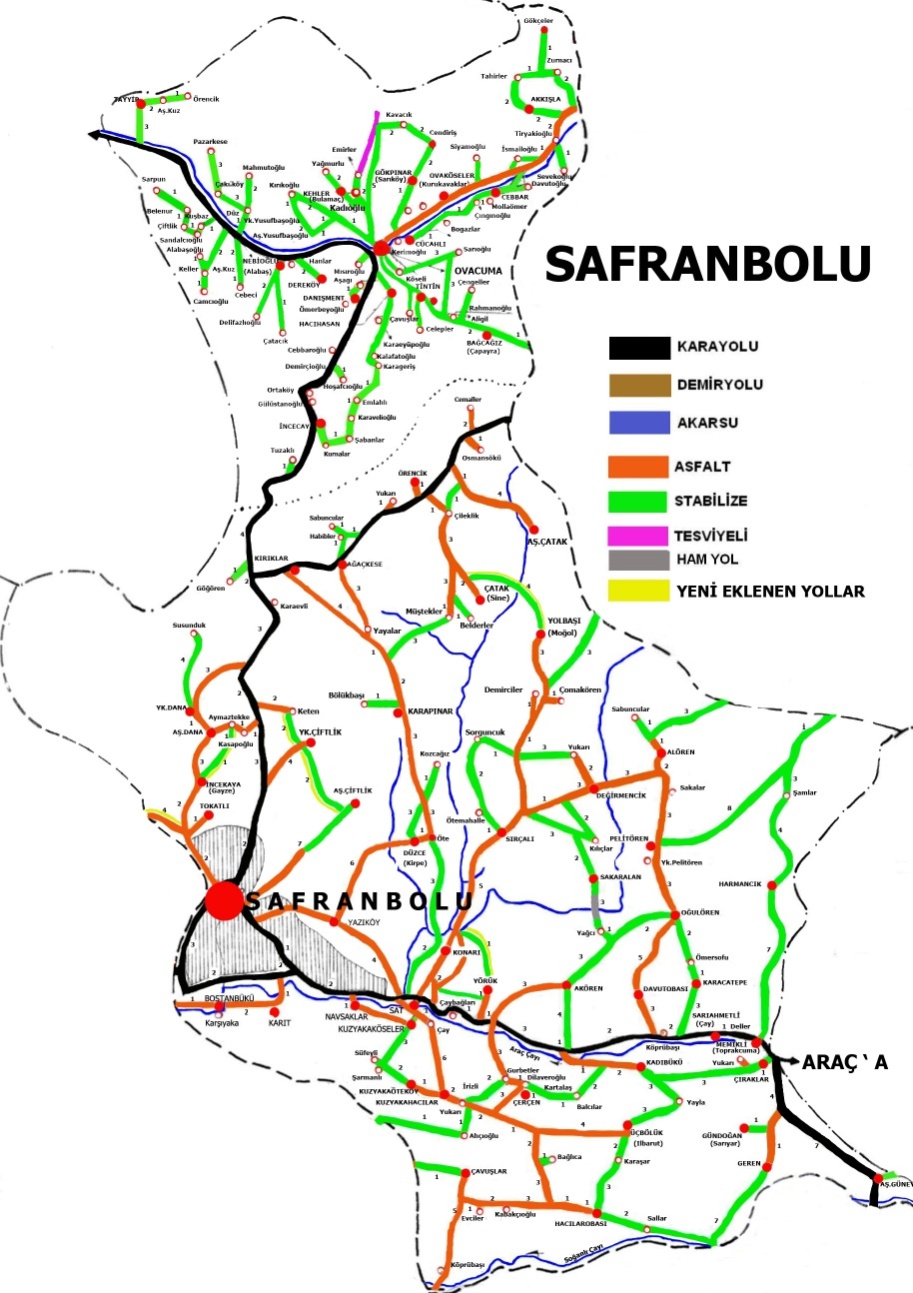 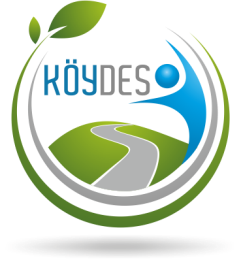 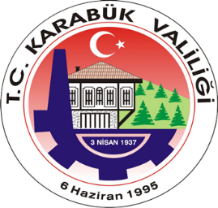 T.C.
KARABÜK VALİLİĞİ
İl Özel İdaresi
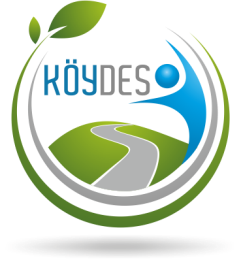 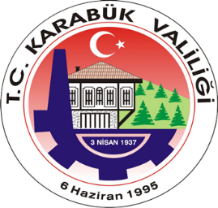 T.C.
KARABÜK VALİLİĞİ
İl Özel İdaresi
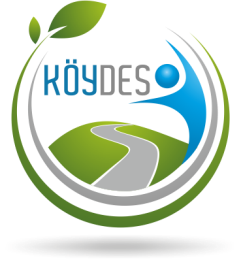 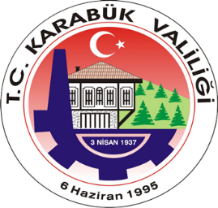 T.C.
KARABÜK VALİLİĞİ
İl Özel İdaresi
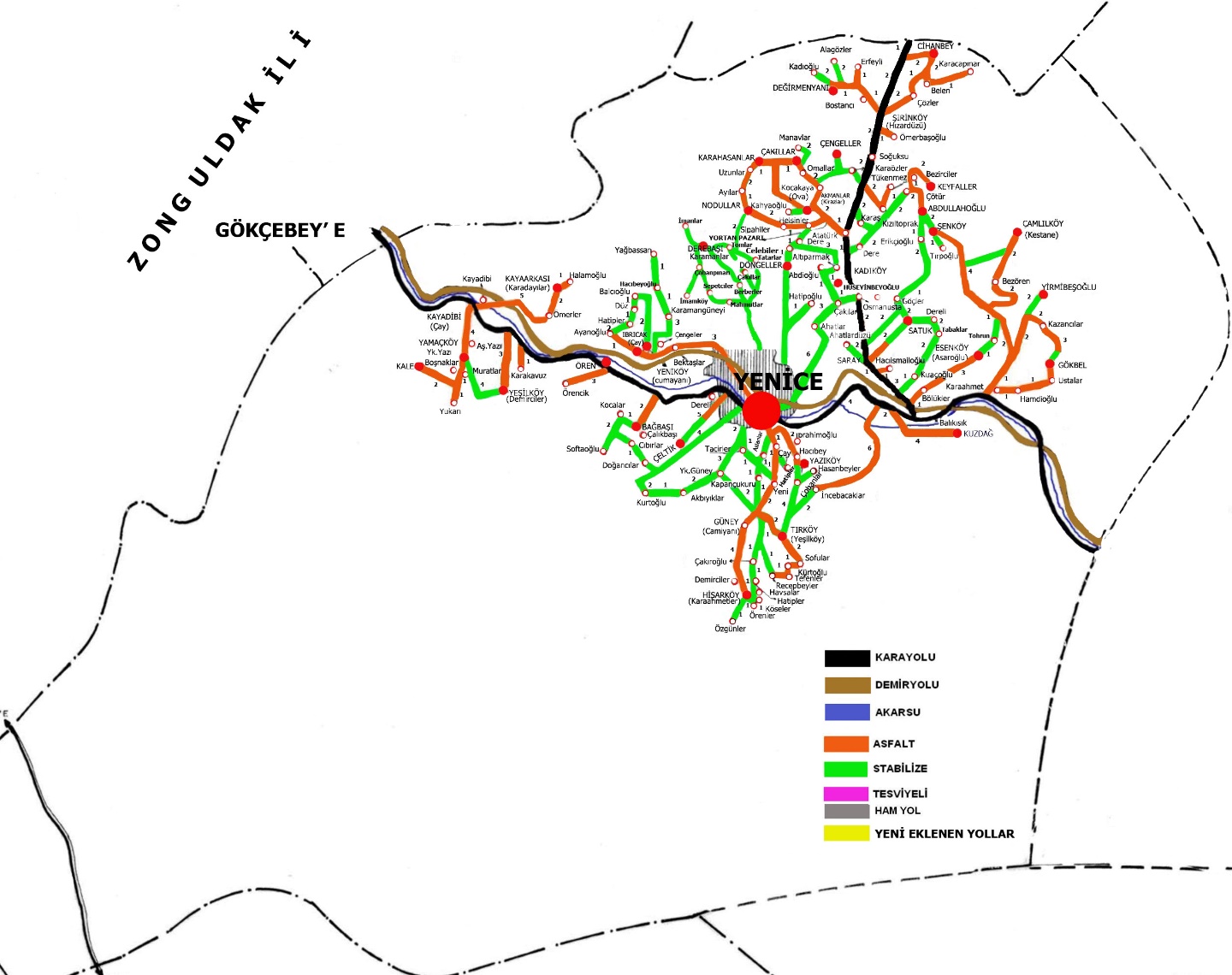 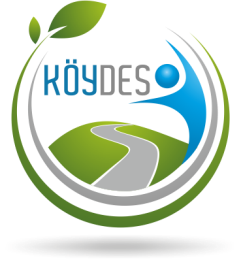 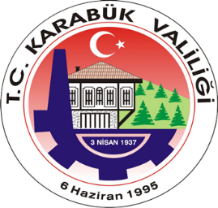 T.C.
KARABÜK VALİLİĞİ
İl Özel İdaresi
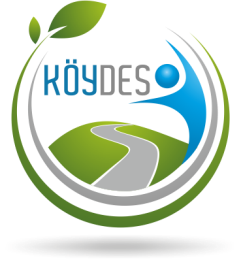 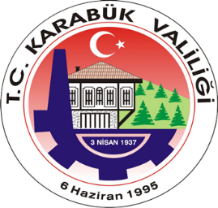 T.C.
KARABÜK VALİLİĞİ
İl Özel İdaresi
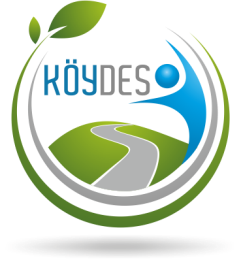 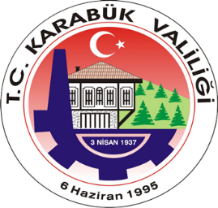 T.C.
KARABÜK VALİLİĞİ
İl Özel İdaresi
2018 YILI

KÖYDES DEVAM EDEN İŞLER LİSTESİ
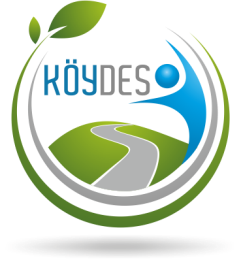 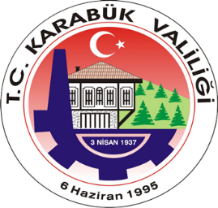 T.C.
KARABÜK VALİLİĞİ
İl Özel İdaresi
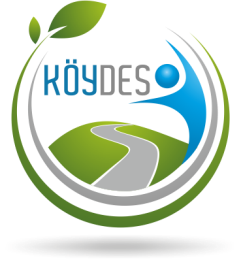 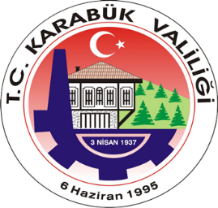 T.C.
KARABÜK VALİLİĞİ
İl Özel İdaresi
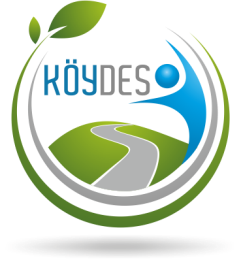 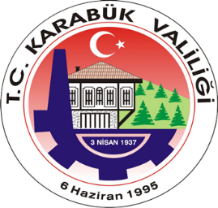 T.C.
KARABÜK VALİLİĞİ
İl Özel İdaresi